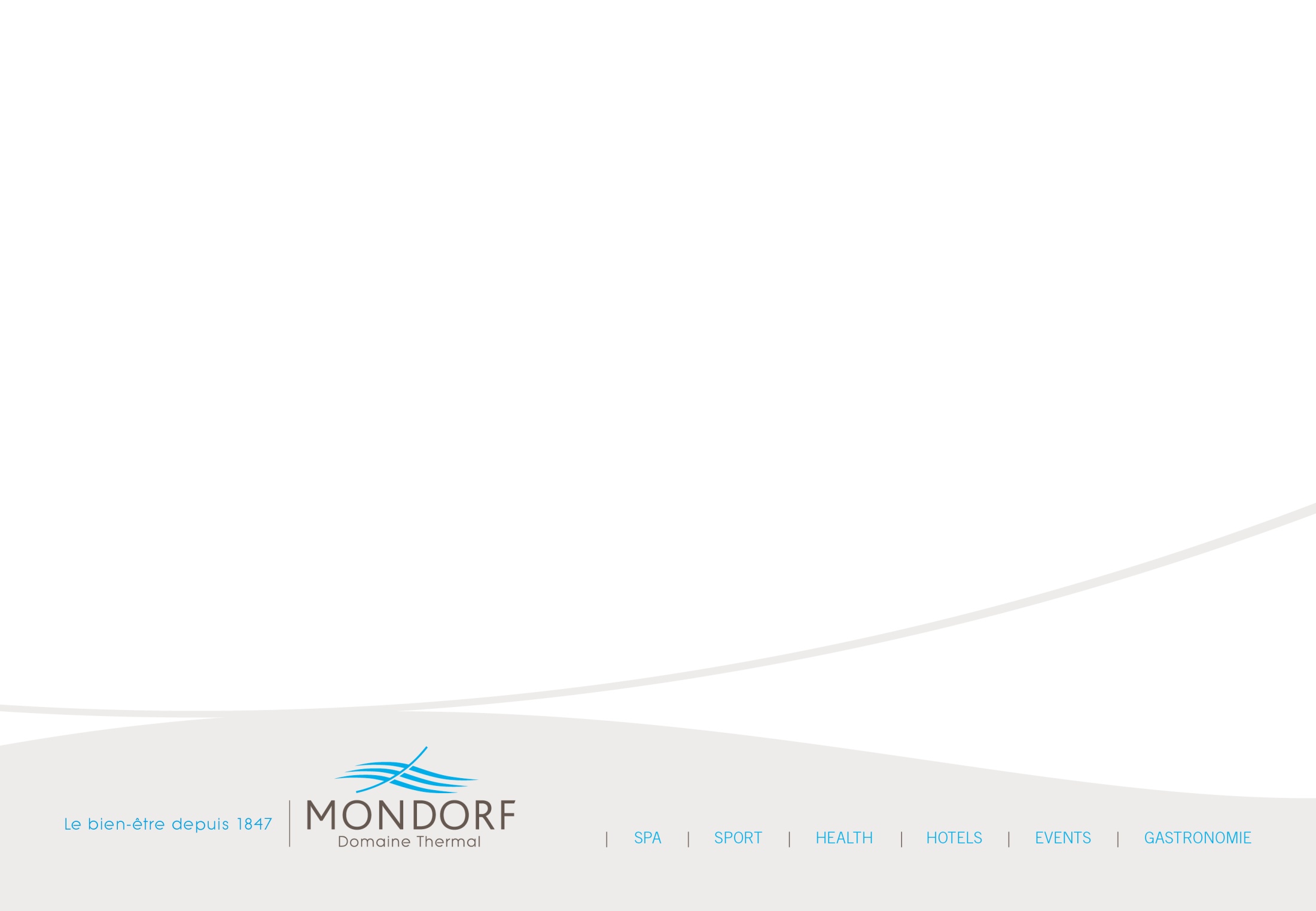 Why Luxembourg?
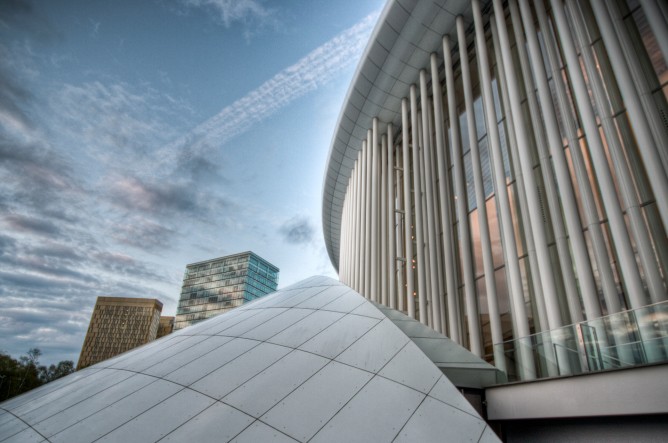 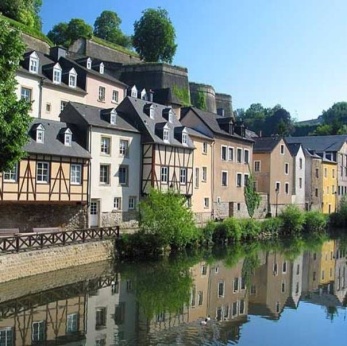 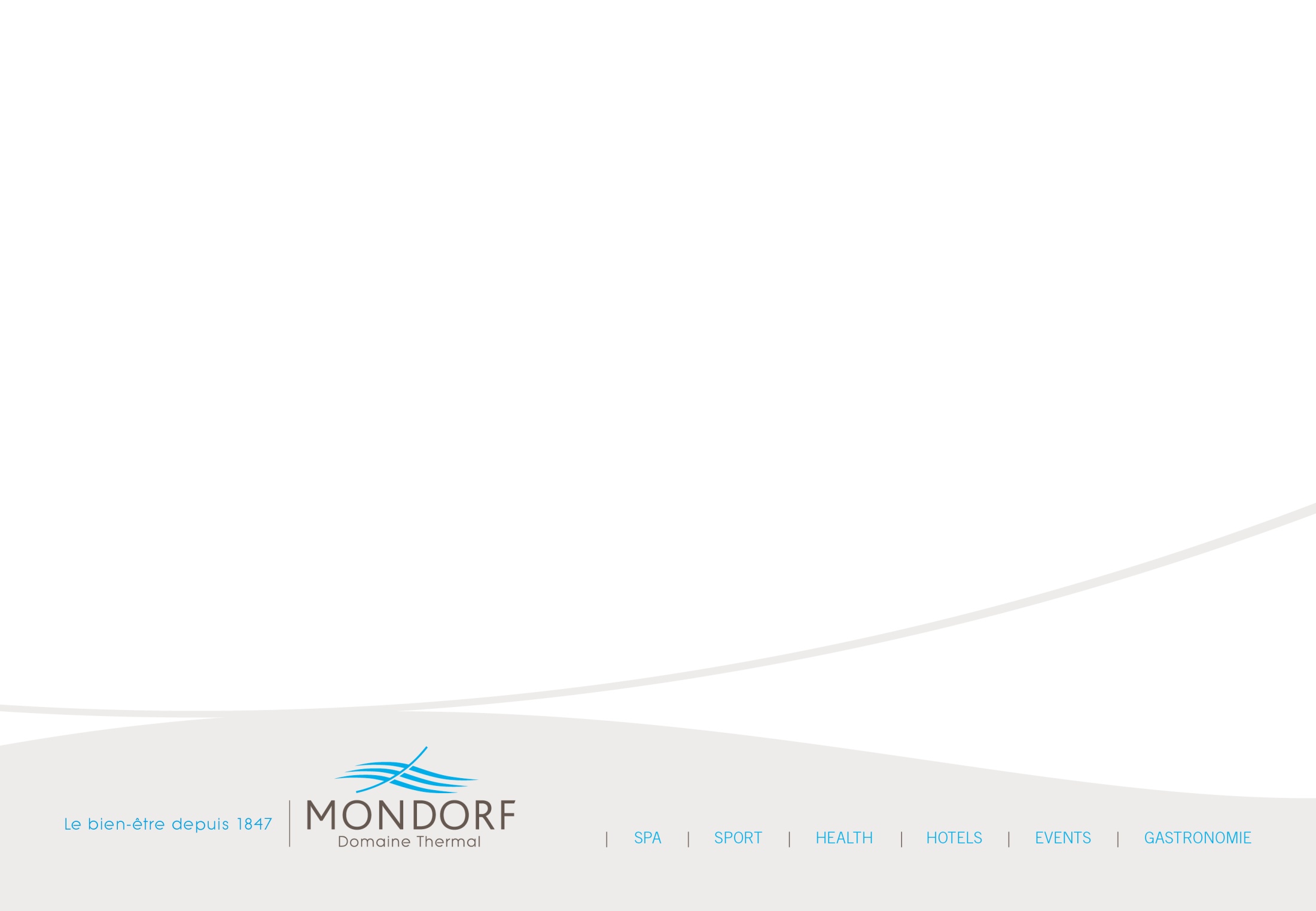 Why Luxembourg?

situated in the heart of Europe 
easily accessible with daily direct flights from major European cities  
daily long haul connecting flights via major European hubs: London/Heathrow, Frankfurt/Main & Paris/Charles de Gaulle
High speed TGV direct trains from Paris
human dimension, no distances
high-quality infrastructure in hospitality
perfectly safe
a hidden treasure & unknown European capital
fascinating nature
a multicultural and multilingual country
a real local identity with regional specialities
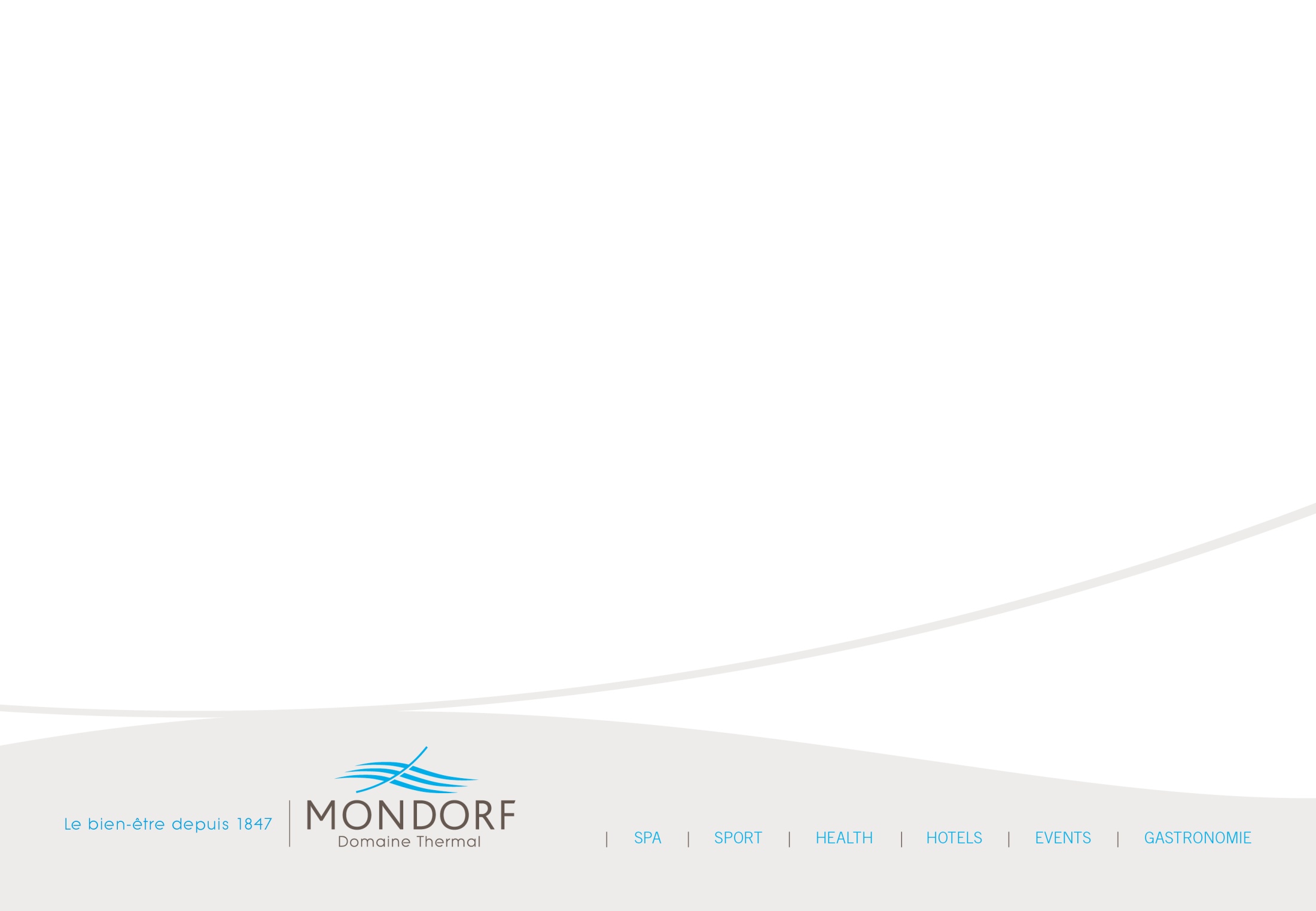 Why Luxembourg?
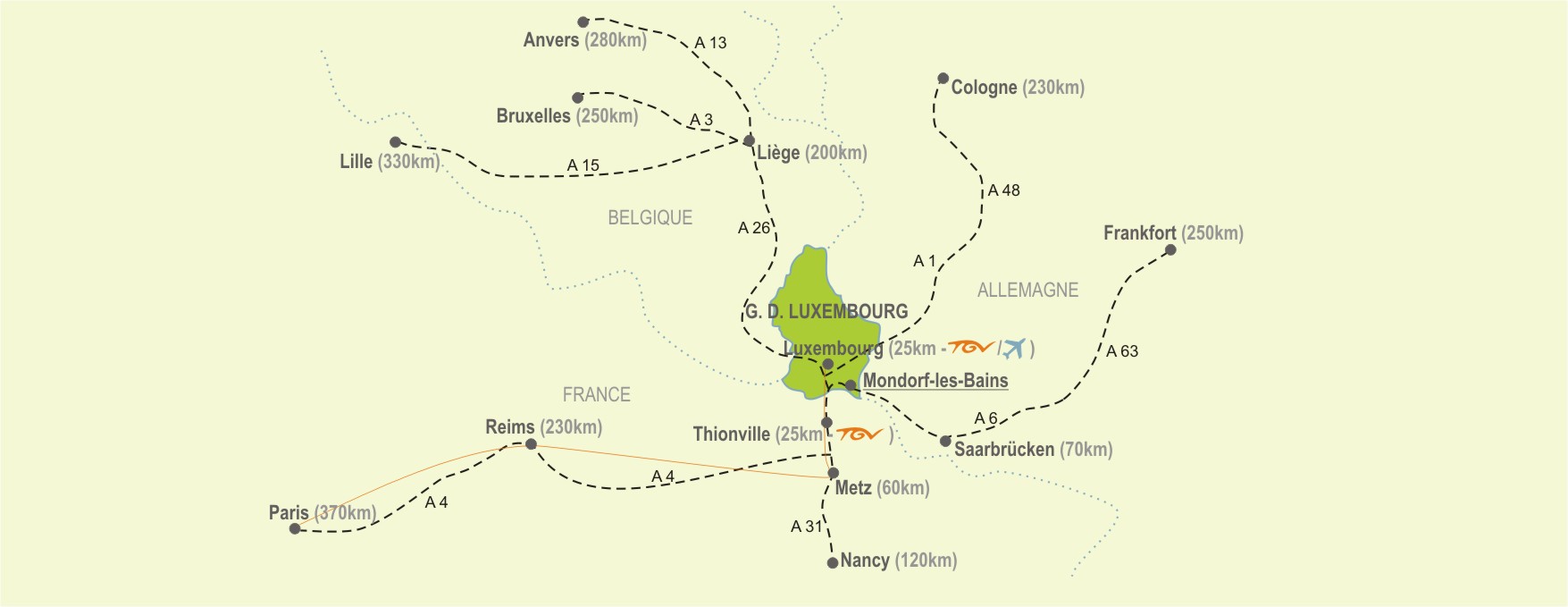 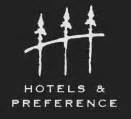 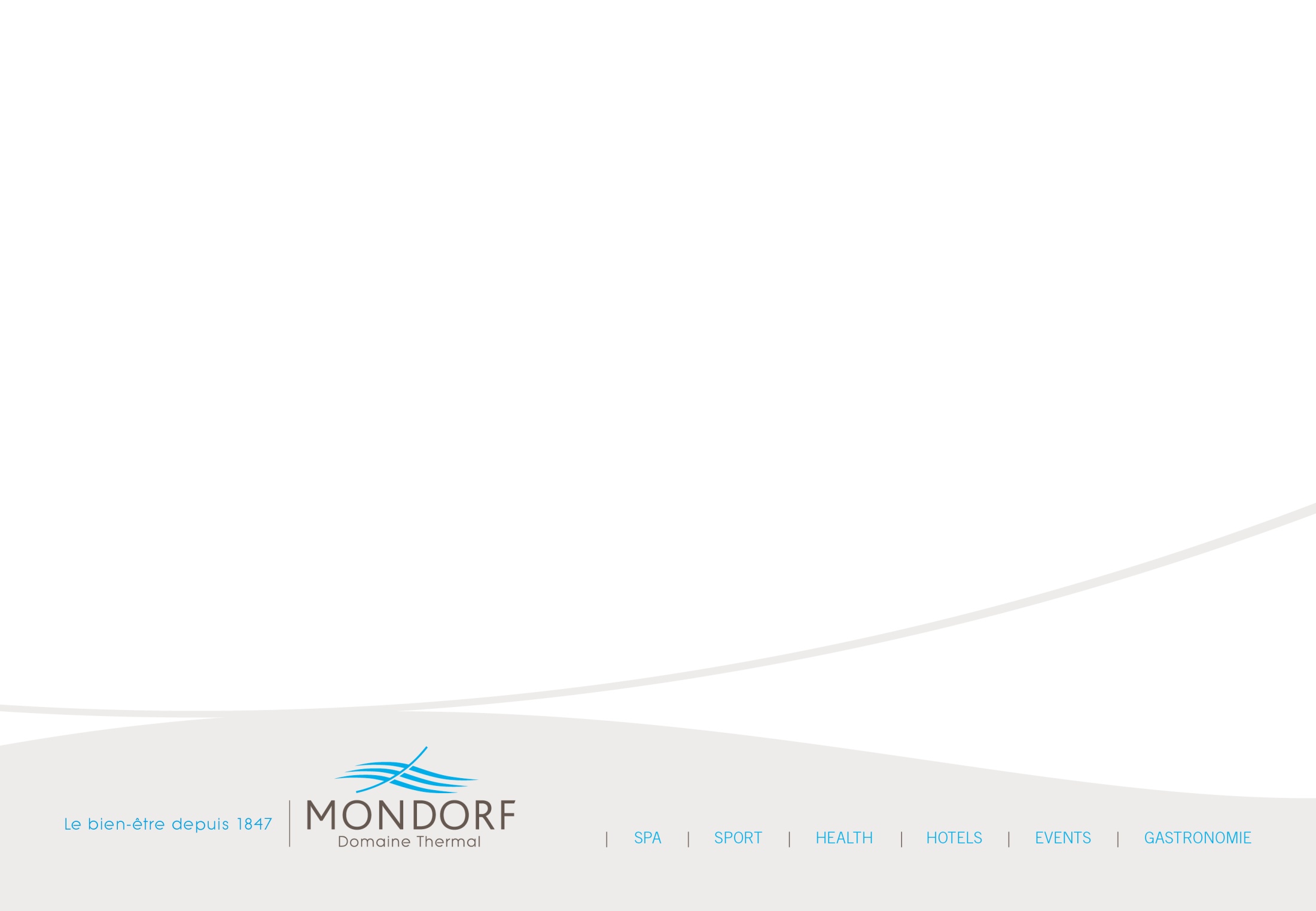 Why MONDORF Parc Hotel**** Conference & Spa ?
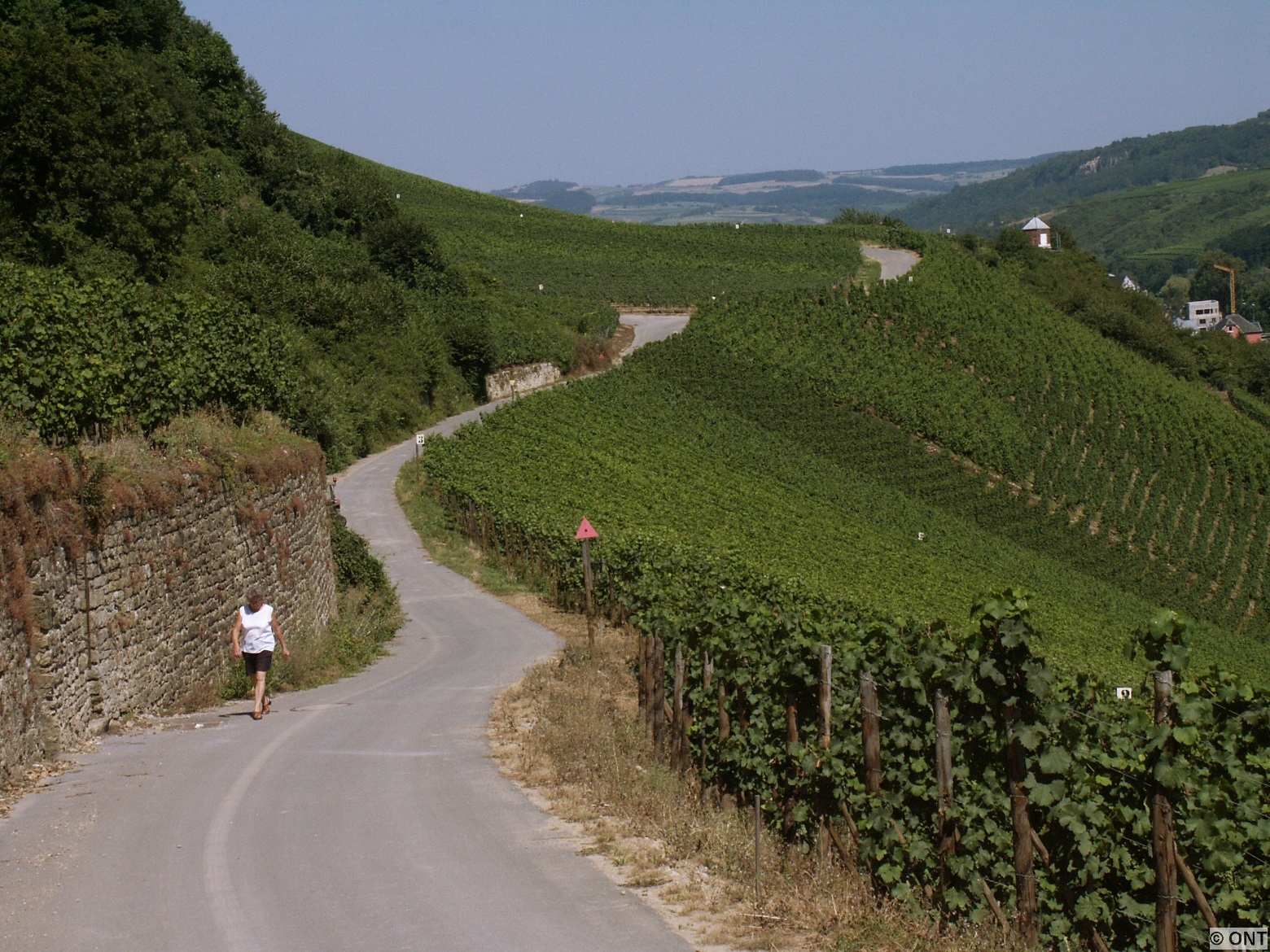 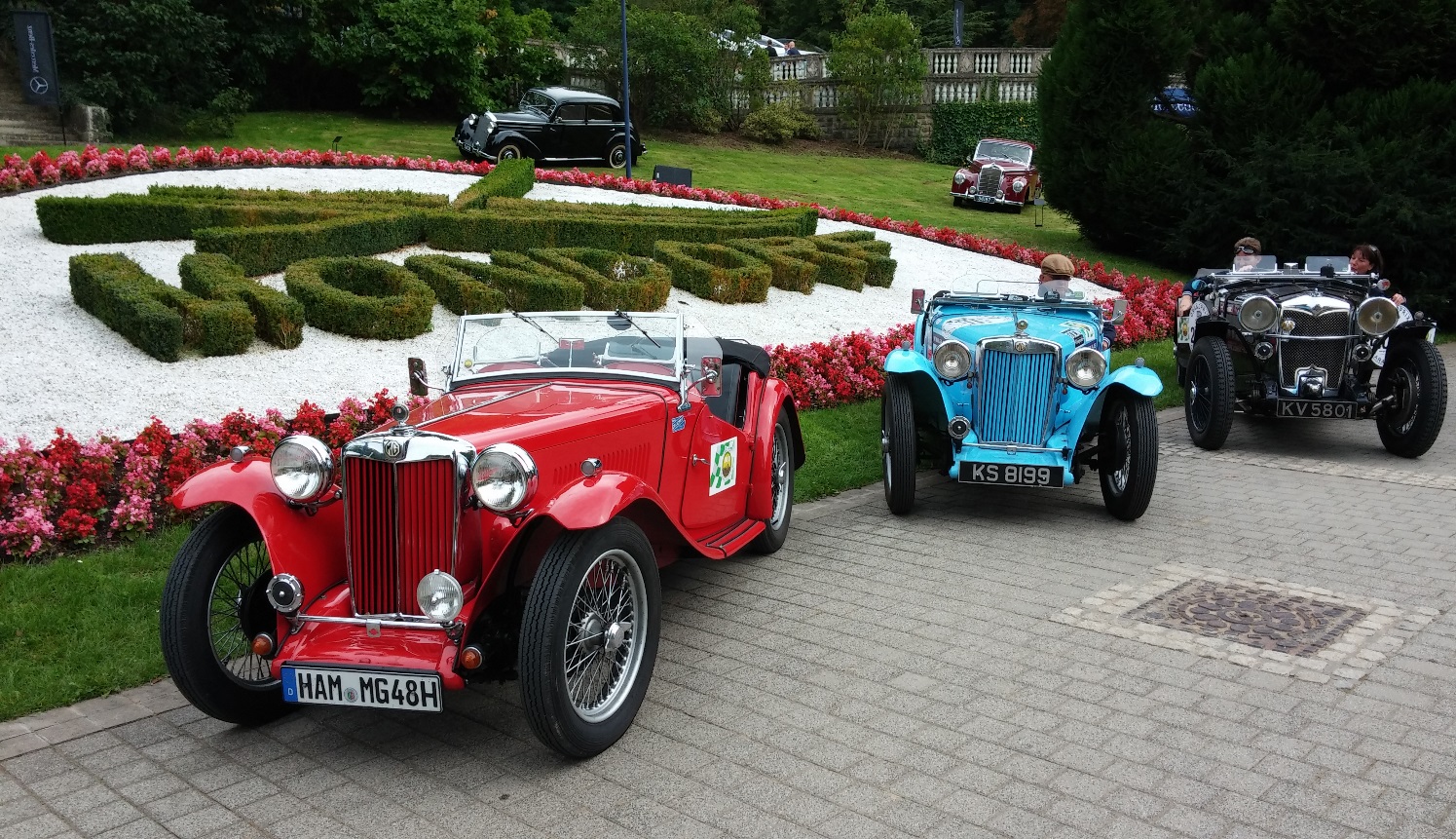 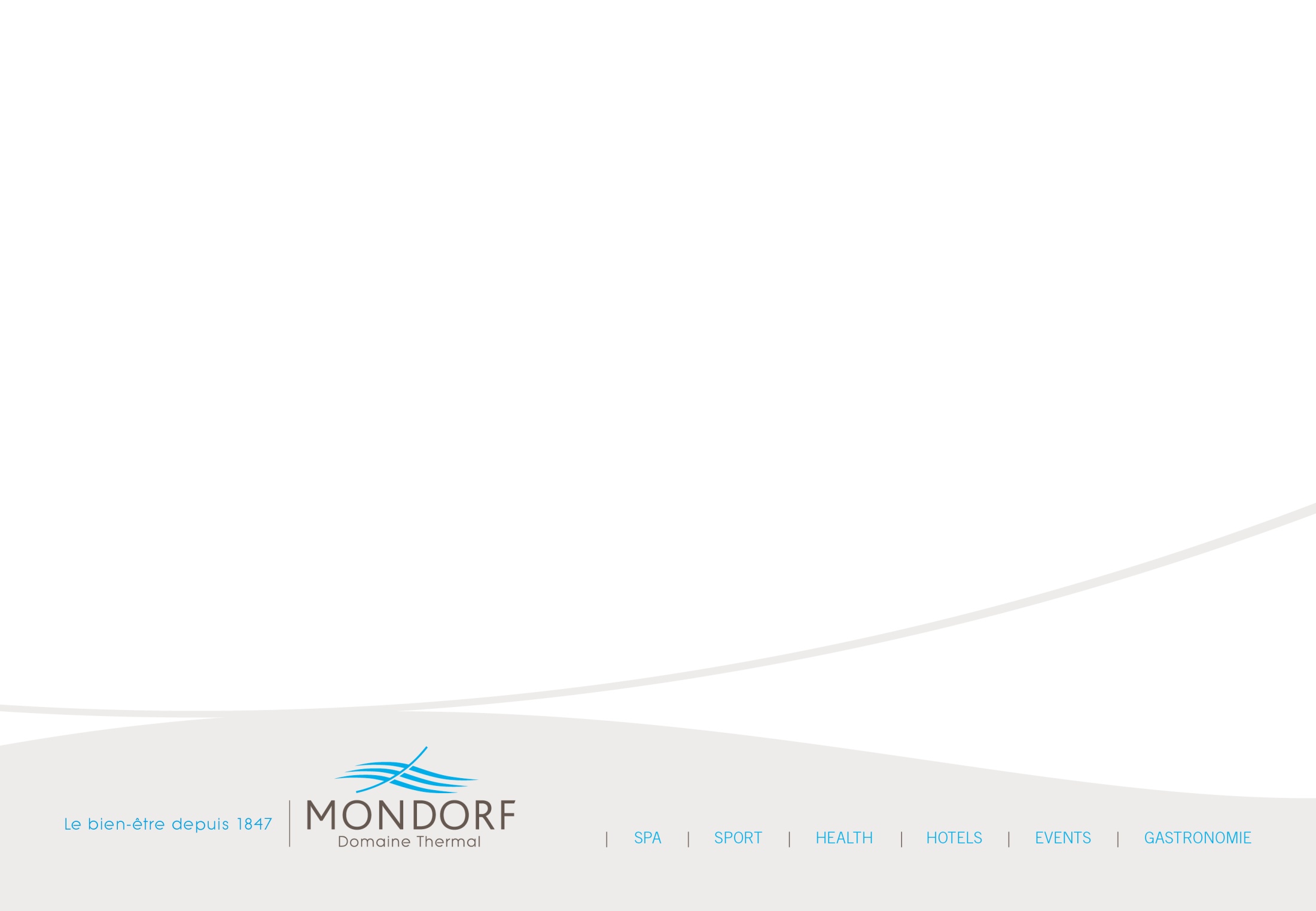 Why MONDORF Parc Hotel**** Conference & Spa ?

easily accessible from Luxembourg Findel Airport – 24 km
situated in the picturesque Moselle region 
a few minutes away from the city of Luxembourg – 18 km
large parking facilities
perfect and varied drive test routes   
quite & green surrinding  
spa & conference hotel with optimal capacity of 108 rooms
contemporary design style with full range of modern amenities 
fully refurbished in 2015
15 function rooms with capacity up to 350 delegates & including state of the art technology
first class and full range catering services created by Chef Gilles Goess
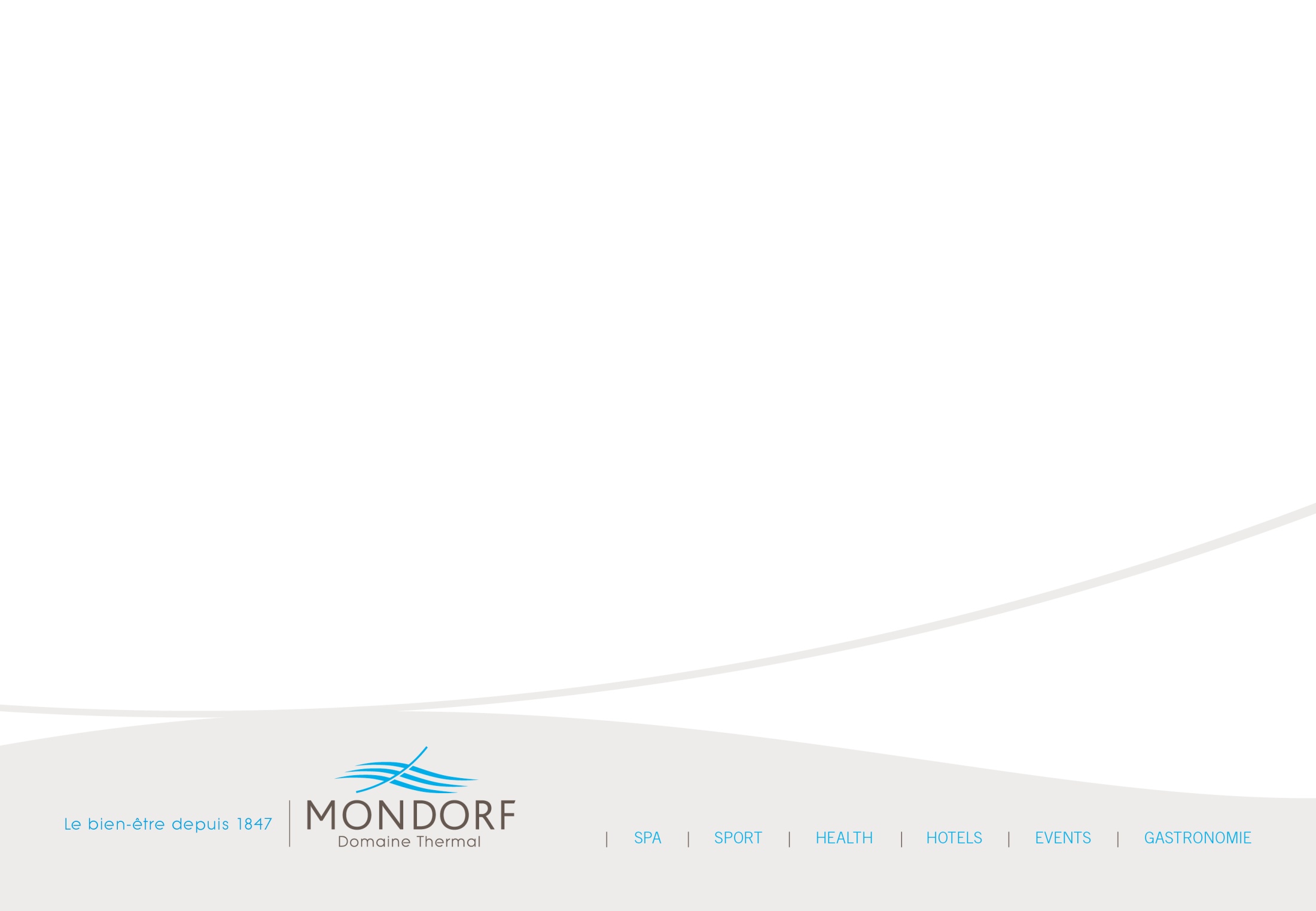 Mondorf Parc Hotel, nestling elegantly in a beautiful parkland, 
is the ideal venue for your next event.
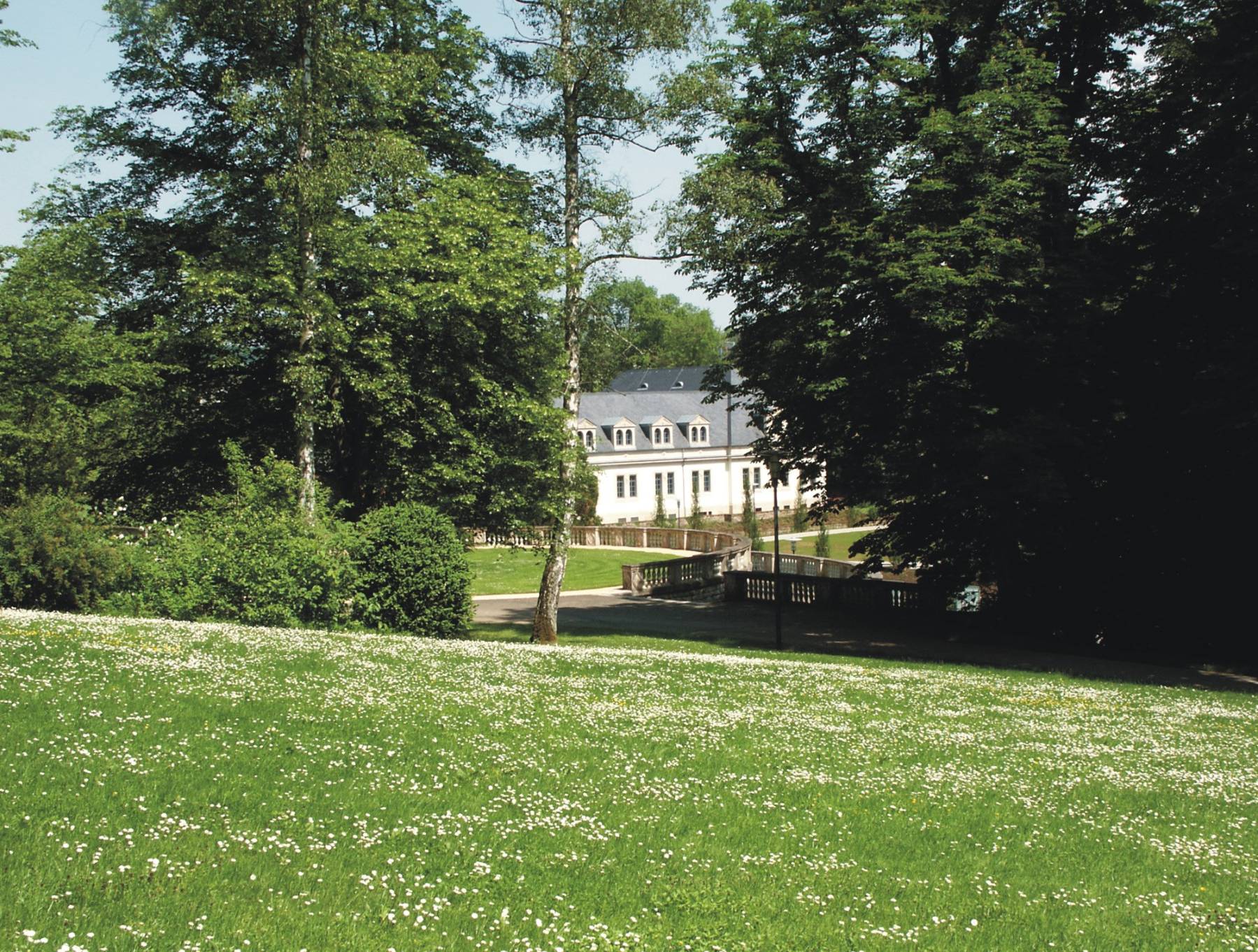 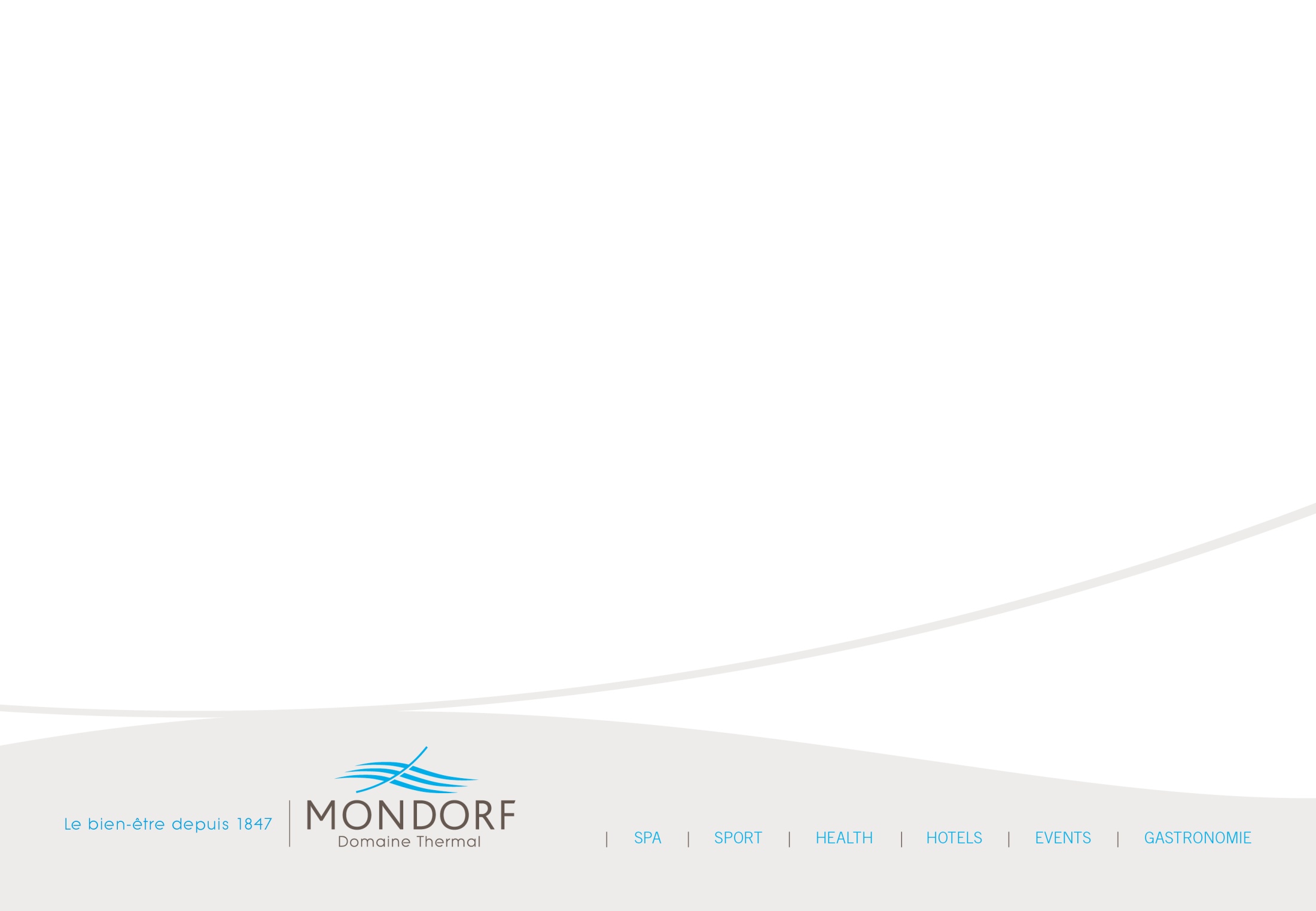 Ideally located close to the Moselle vineyards and a few minutes away from the city of Luxembourg our property offers easy access (air, high-speed train TGV and motorways)
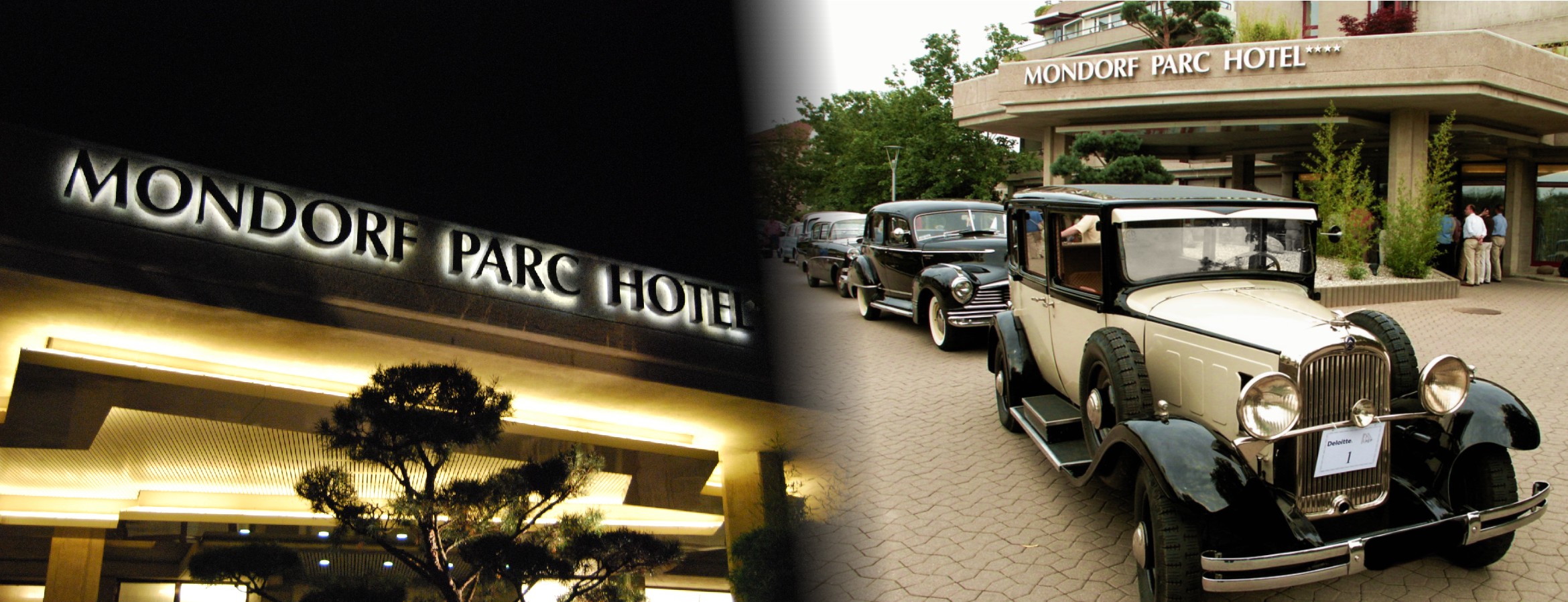 Elegant and fully refurbished spa & conference hotel with 108 rooms offering full range of modern amenities in a personal and contemporary atmosphere
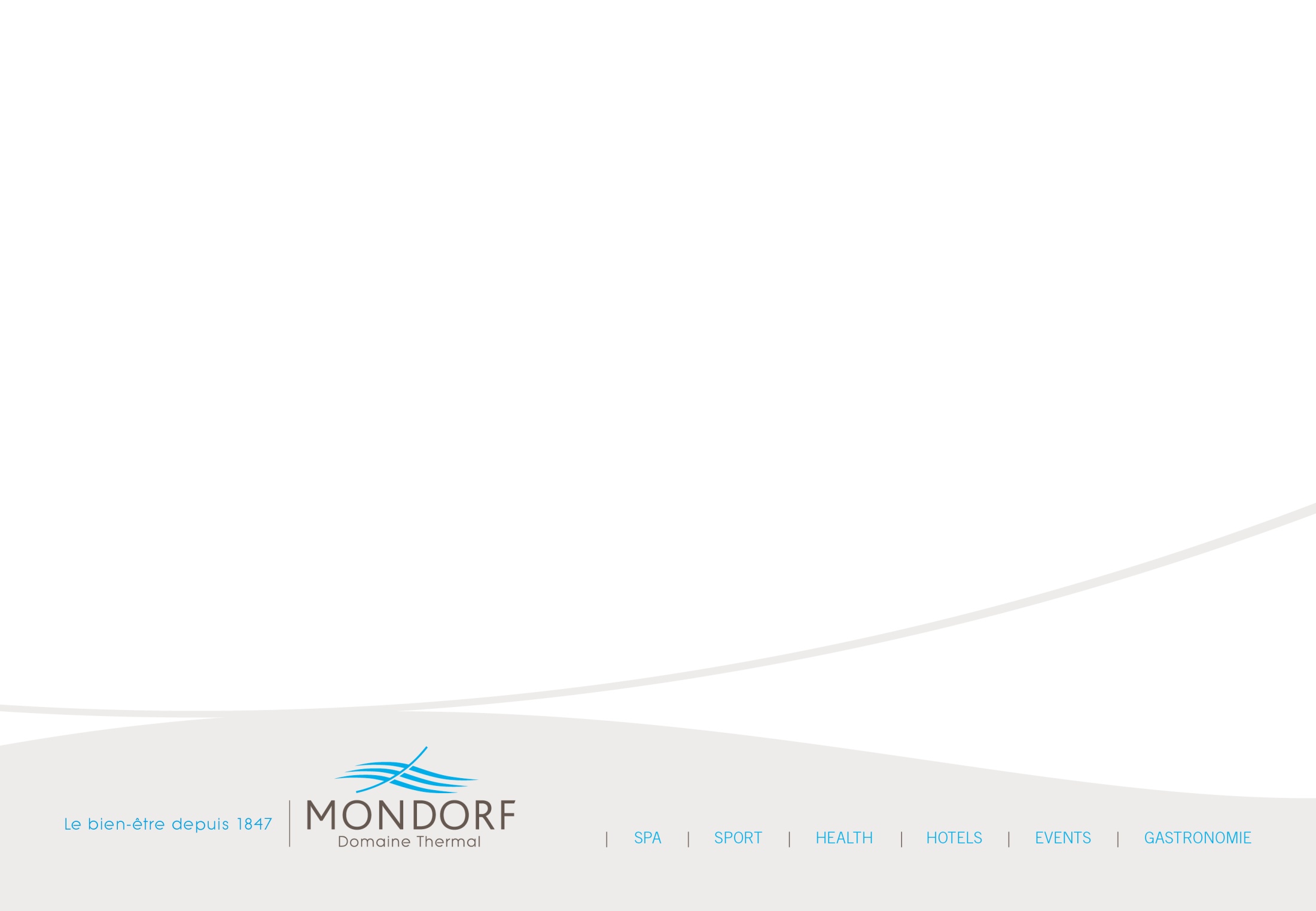 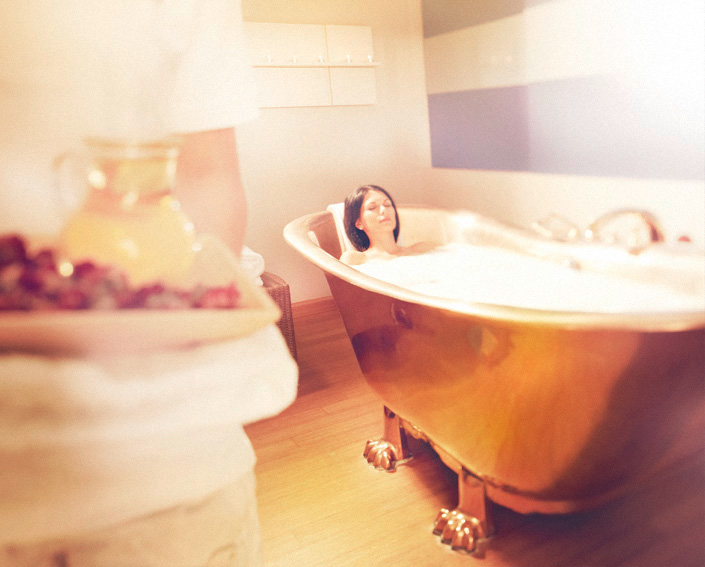 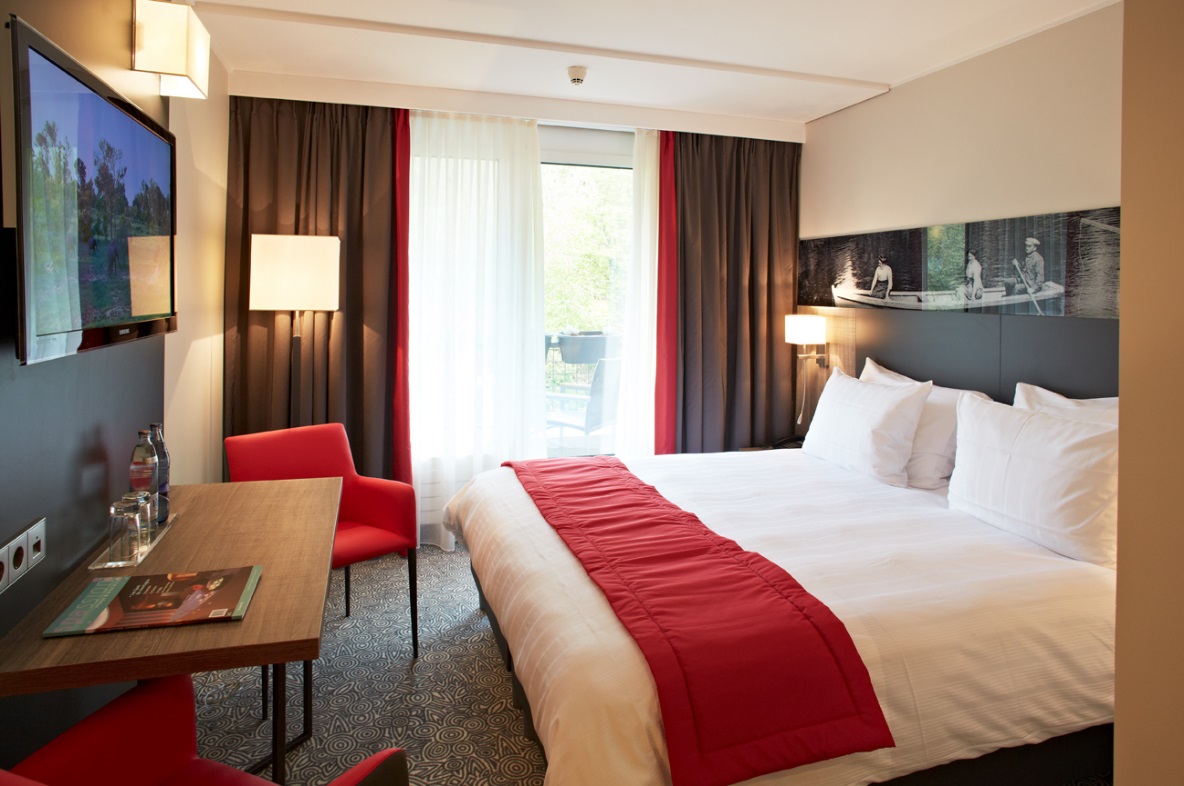 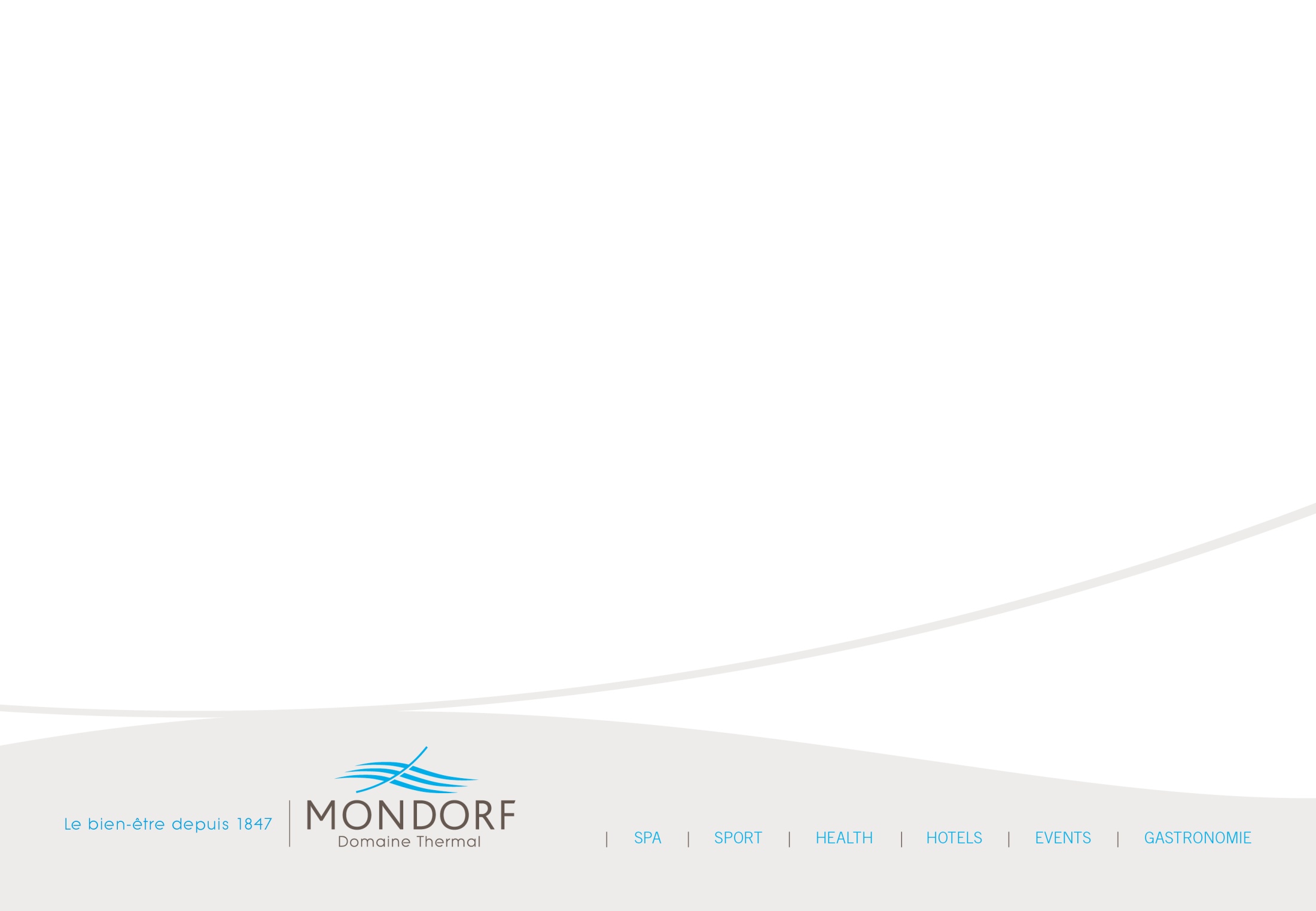 15 flexible function rooms filled with natural daylight, including state of the art technology, and perfectly adapted to meeting and banqueting events
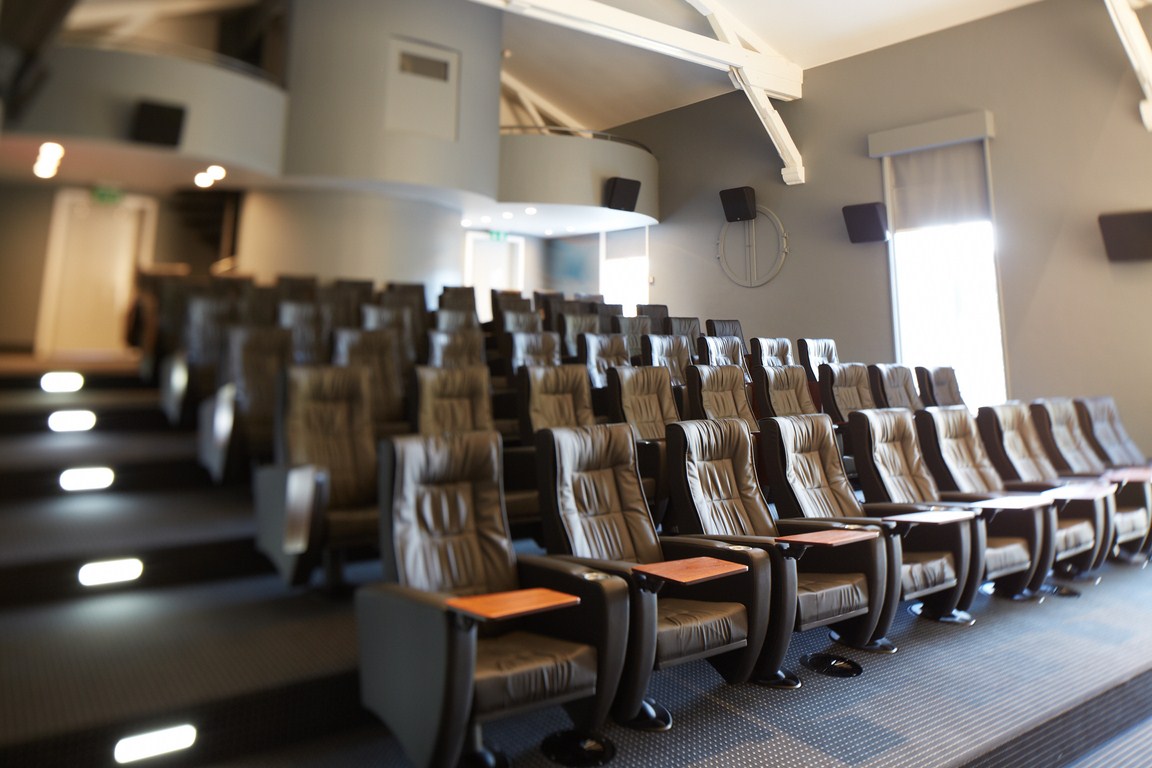 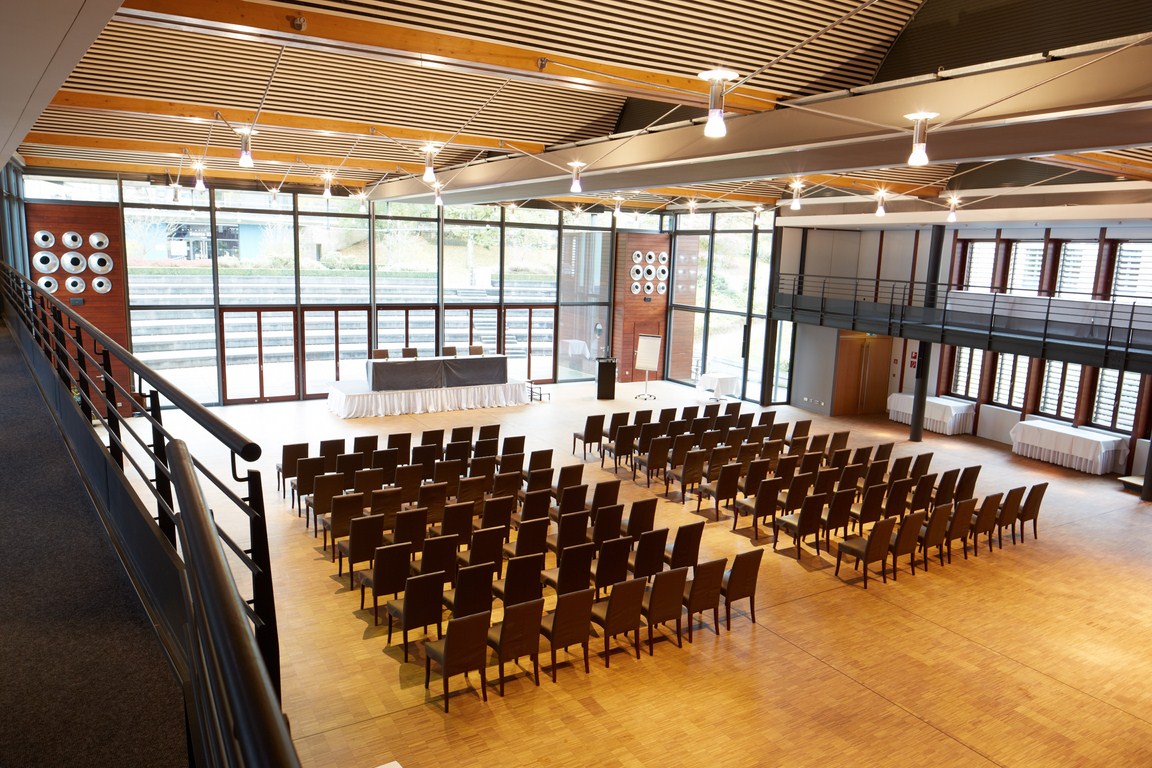 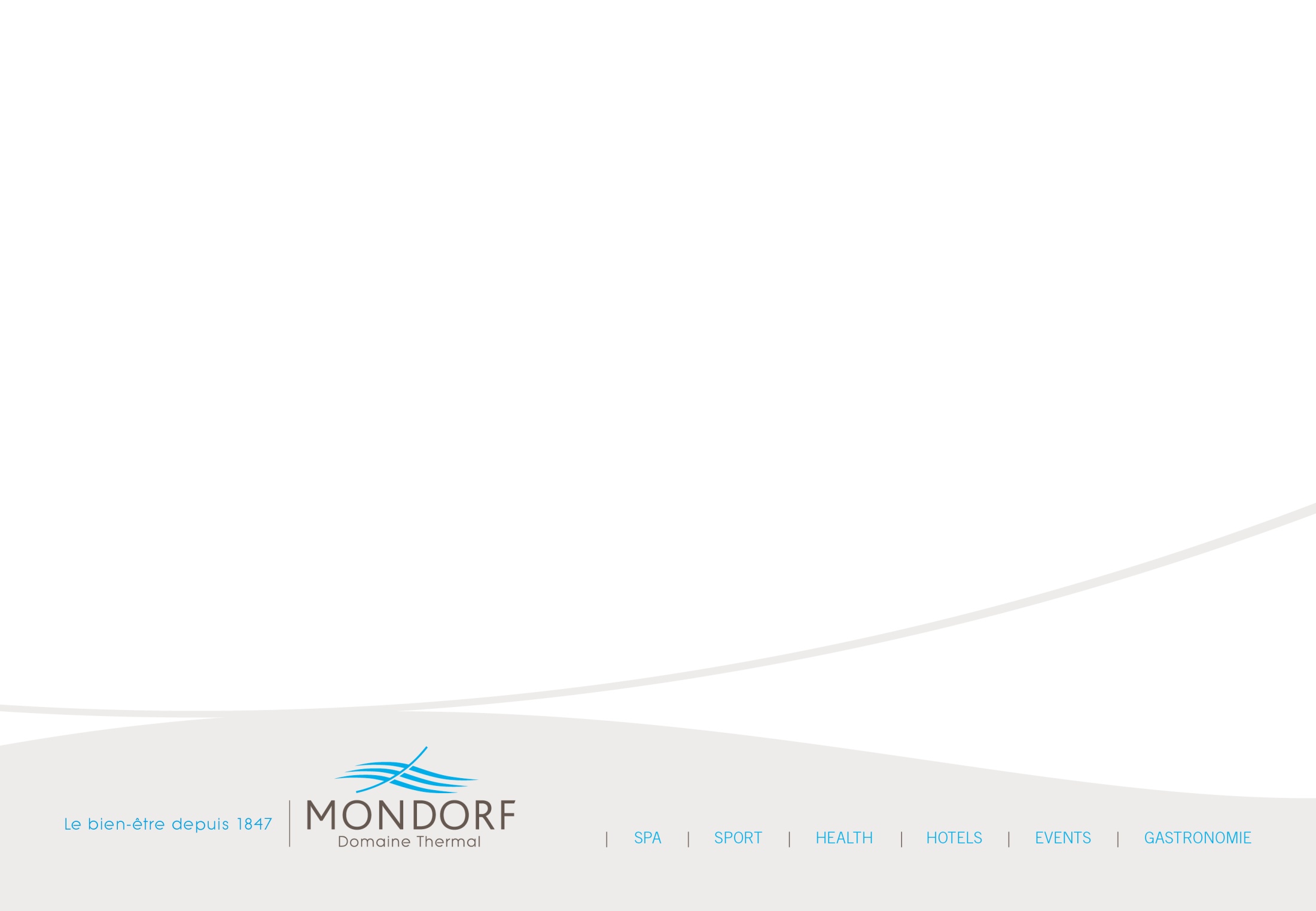 The historical building Orangerie facing a lushly landscaped French garden is complemented by creative solutions of Mr Gilles Goess, Chef of the Year 2015 by Gault & Millau Belux
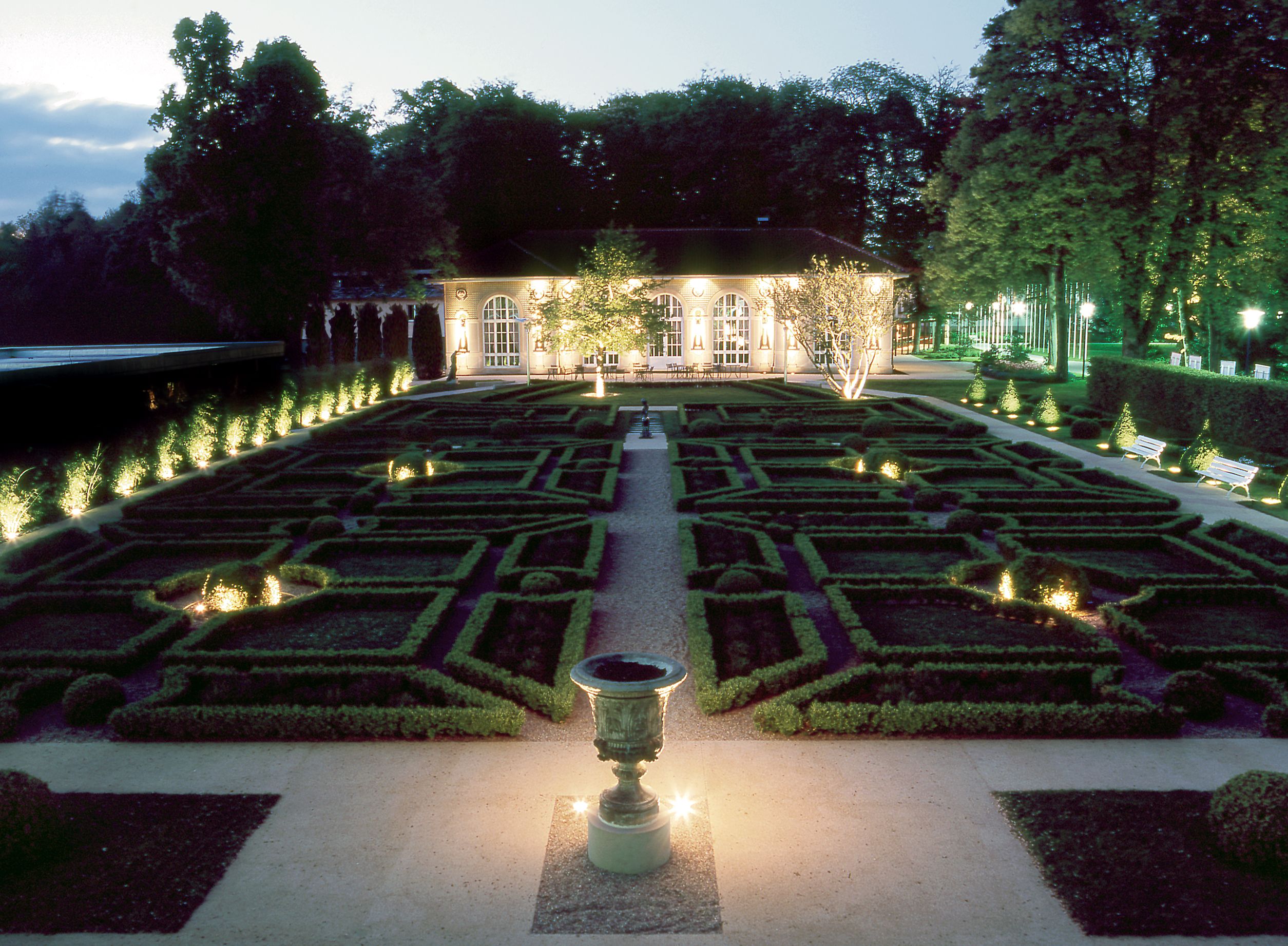